zubní kÁmen a možnosti odstranění
Mgr. Petra Bielczyková
Vyšetření
Parodontologická sonda

k vyšetření hloubky parodontální kapsy(u zdravého parodontu zavádíme sondu do sulku)
na 4 místech – meziobukálně, bukálně, distobukálně, orálně
první návštěva – ještě mezioorálně a distoorálně = šestibodové měření
tlak – 0,25 N (gentle probing – opatrná sondáž)
CAVE!!! podpůrný aparát je velmi zranitelný, sonda snadno proniká dnem parokapsy dále do tkáně
Poškození parodontu
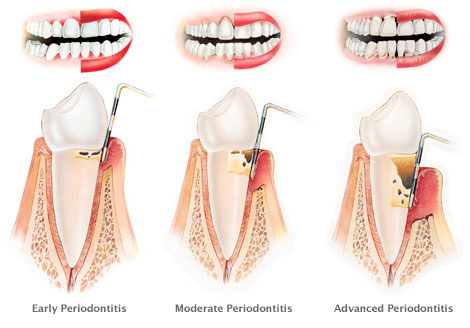 Vyšetření
nemluvíme o hloubce parokapsy, ale o hloubce sondáže!
zanícené tkáně nekladou odpor!!
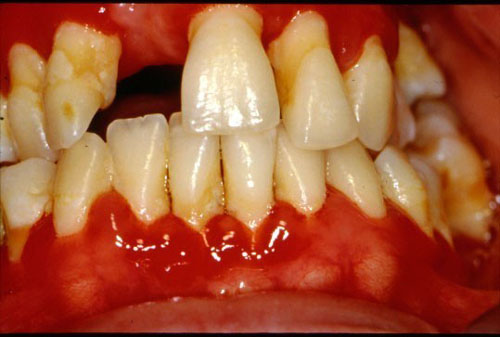 Zubní plak
Supragingivální….
Subgingivální…
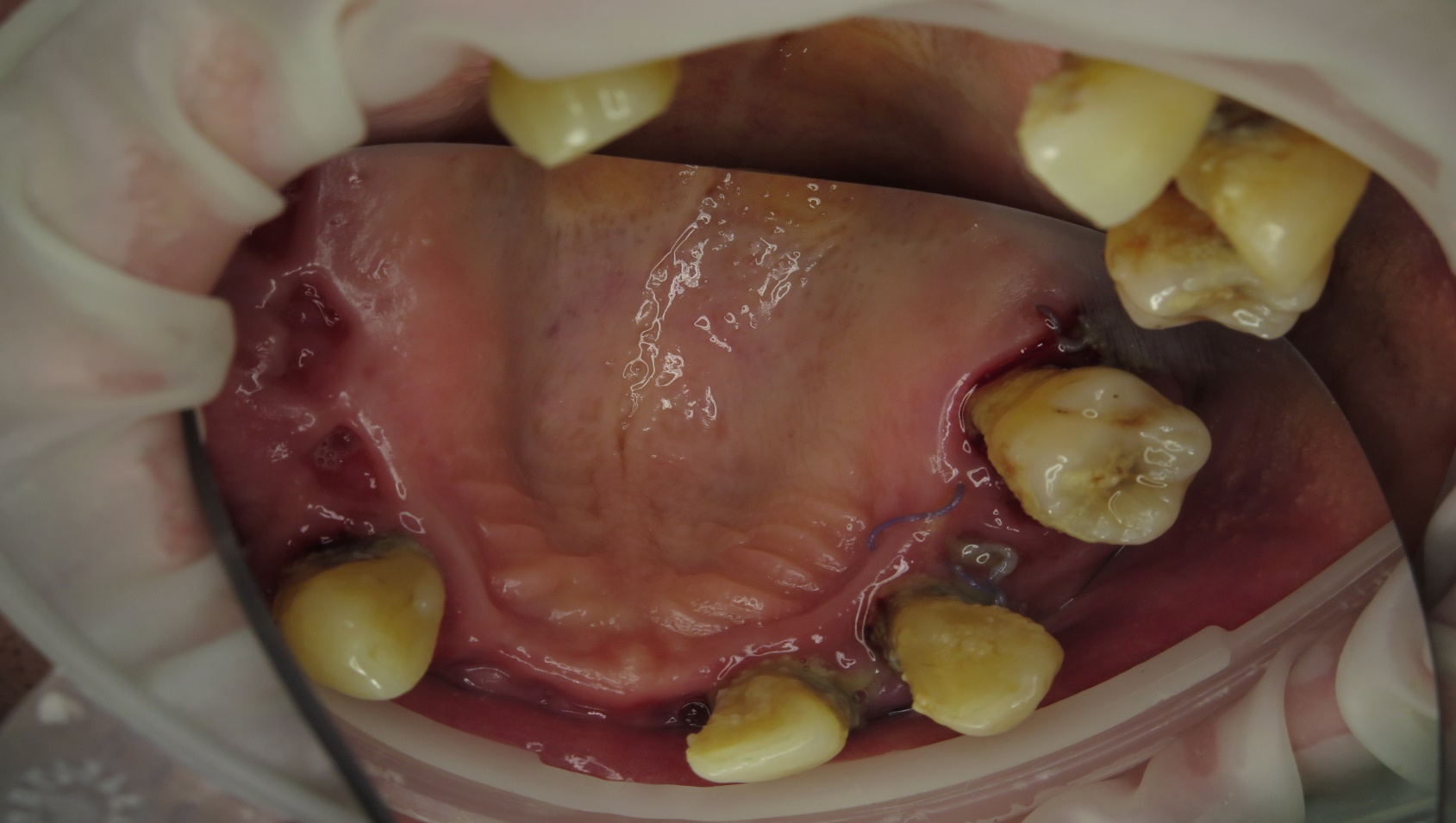 Detekce plaku
Povrch jazyka
Sledujeme i povrch jazyka
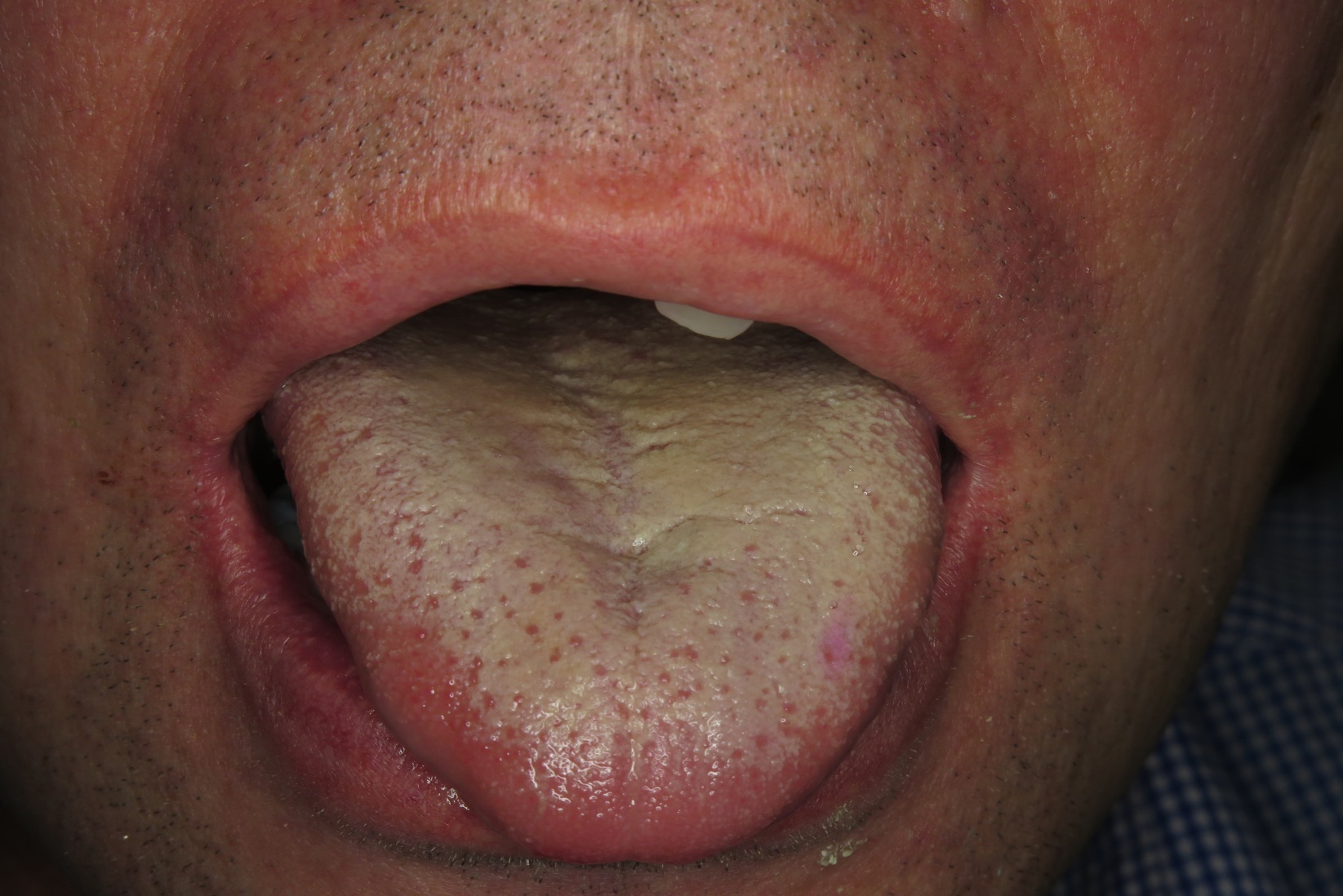 Zubní kámen
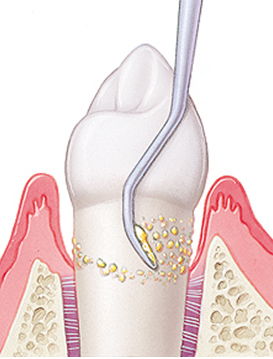 Supragingivální
Subgingivální
Jak na to??
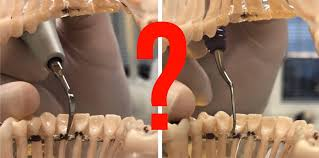 Ruční nástroje
Scalery
       k odstranění tvrdých povrchů a k hrubé depuraci
špičaté, velké – nelze pracovat subgingiválně bez poškození gingivy
rovné – celá oblast horní i dolní čelisti
zahnuté – odstranění zubního kamene z interdentálních prostorů

Srpek
srpek – trojúhelníkovitý průřez, 2 řezací hrany, které se sbíhají do hrotu
hoe-scaler (motyčka)
- motykovitý nebo hákovitý pracovní konec - odstranění zubního kamene i subgingiválně bez odklopení gingivy - nelze dosáhnout dna gingiválního sulku - ostré hrany – nebezpečí poškrábání povrchu kořene
Možnosti OZK
Ruční
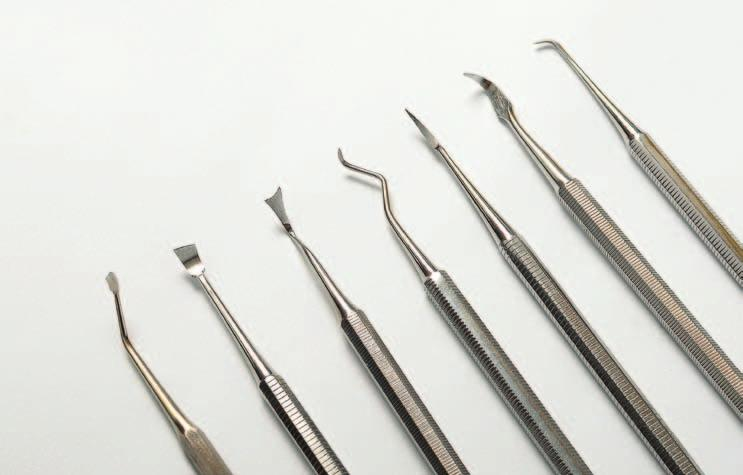 Možnosti ozk
Dlátka
odstranění interdentálního zubního kamene ve frontálním a přední části laterálního úseku.
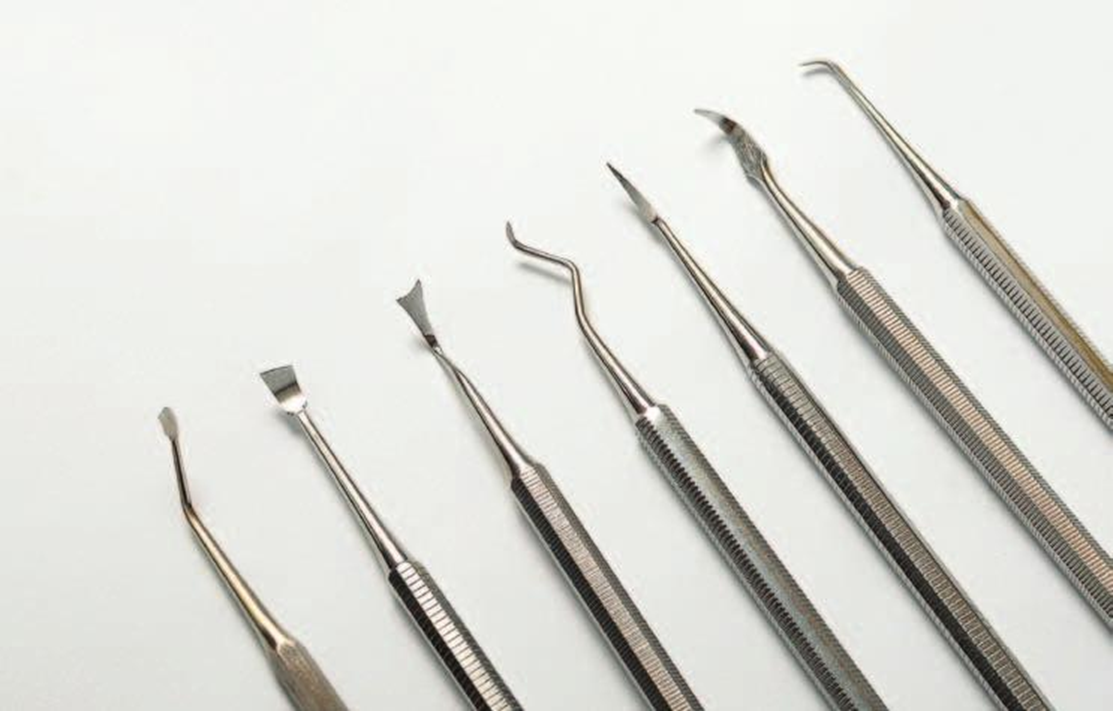 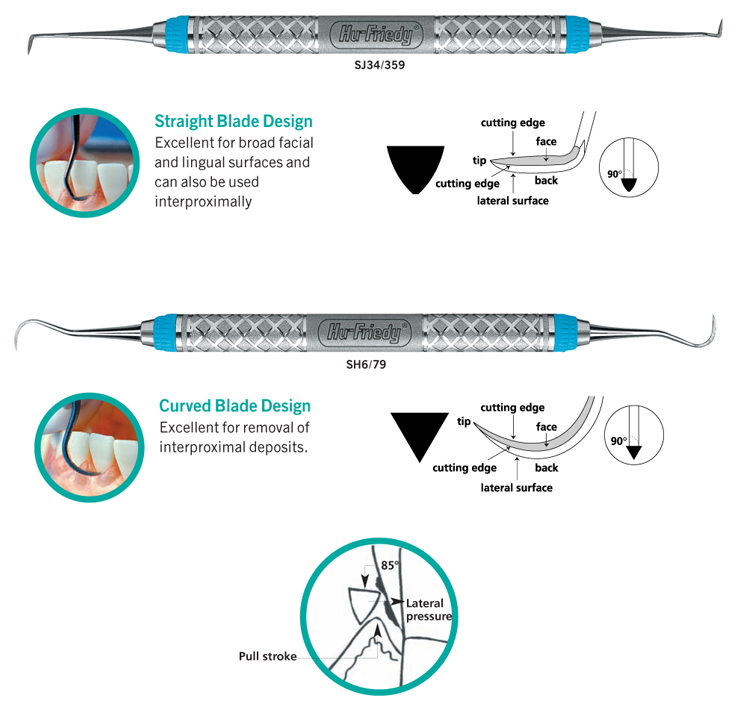 Ruční nástroje
Kyrety
- odstranění subgingiválních usazenin, nekrotického a infikovaného cementu kořene, granulační tkáně a epitelu z parodontálních kapes - drobné, zaoblený konec
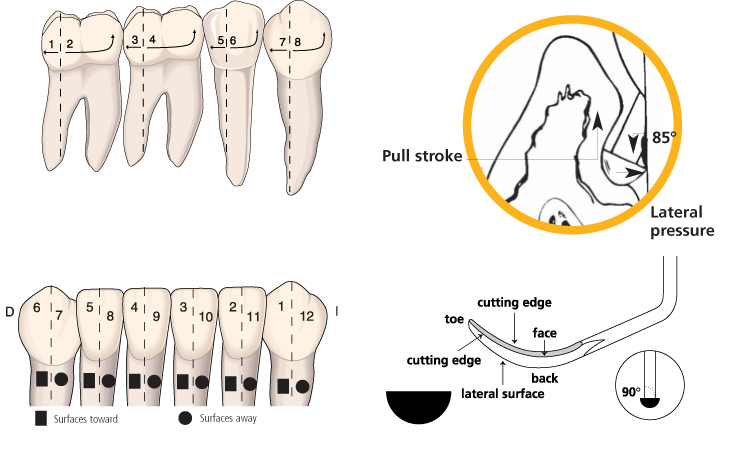 kyrety
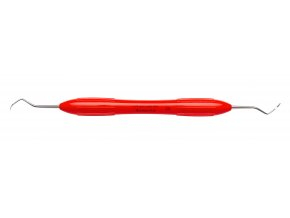 Univerzální kyrety

možné použít ve všech kvadrantech chrupu na všech zubních ploškách
nabroušené na obou stranách lžícovitého pracovního konce
úhel mezi dříkem a pracovní hranou = 80°
Columbia, Langer…
kyrety
speciální kyrety Graceyho

nabroušeny pouze na jedné straně – nutné zvolit správný nástroj
úhel mezi pracovní hranou a povrchem = 80°
úhel mezi dříkem a pracovní hranou = 60–70°
Graceyho kyrety – číselné kódování – volba nástroje určeného přímo pro danou plošku
kyrety
Speciální - Graceyho
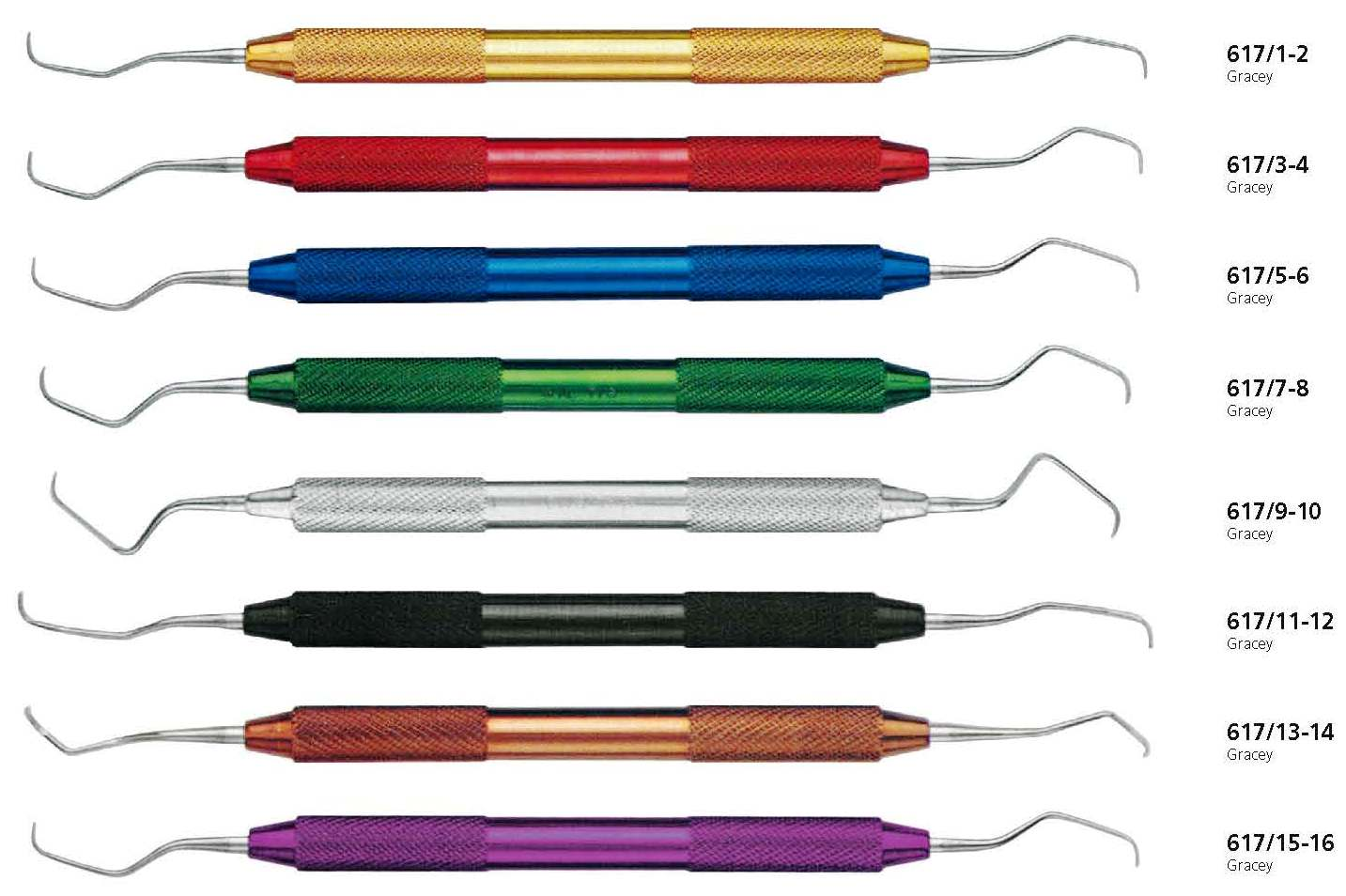 Možnosti OZK
Možnosti ozk
Speciální - implantologické
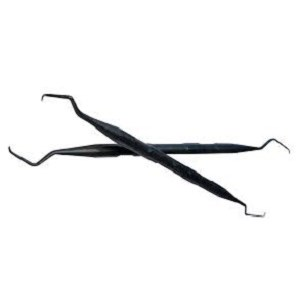 Možnosti OZK
Přístrojové
Pneumatické přístoje – lamelový budič kmitů
                              - elipsovité kmity
                              - 18 000 – 45 000 kmitů/s
                              - efekt úder kladivem
    SONICflex
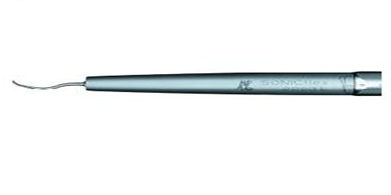 Možnosti ozk
PIEZOELEKTRICKÝ – keramický krystal, který mění    elektrickou energii za lineární, mechanickou.
lineární kmity 
25 000 – 50 000 kmitů/s
efekt práce dlátka pod úhlem
     0 ke kořenu zubu
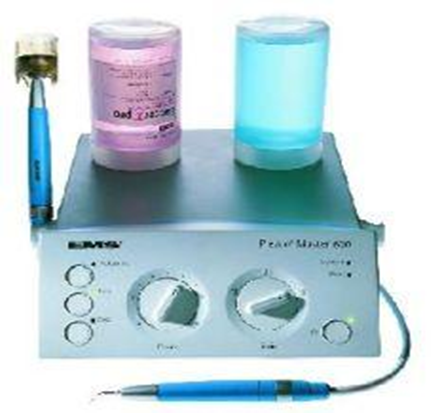 Možnosti ozk
Vector Paro scaler
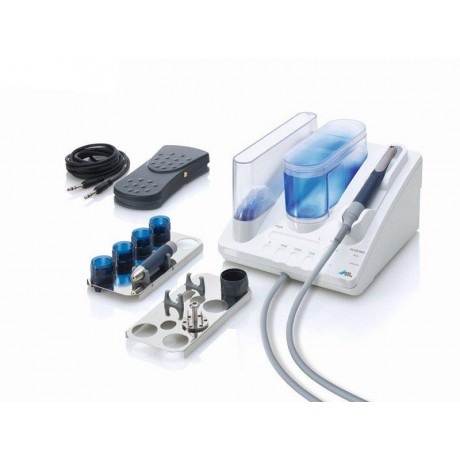 Koncovky
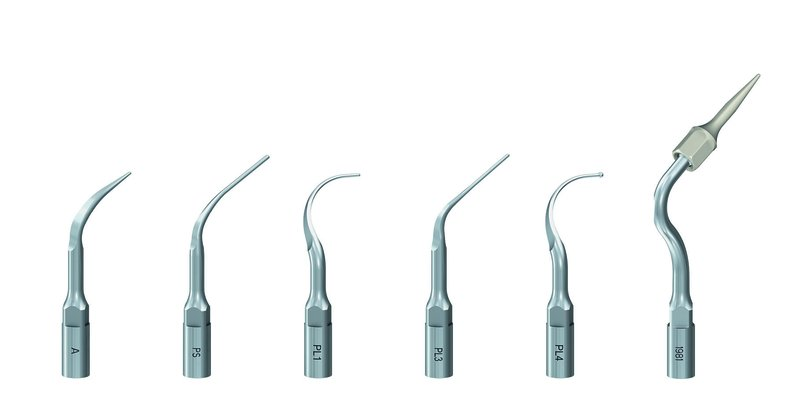 koncovky
Prozor!
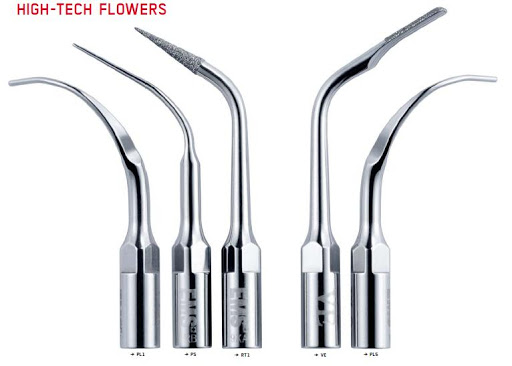 koncovky
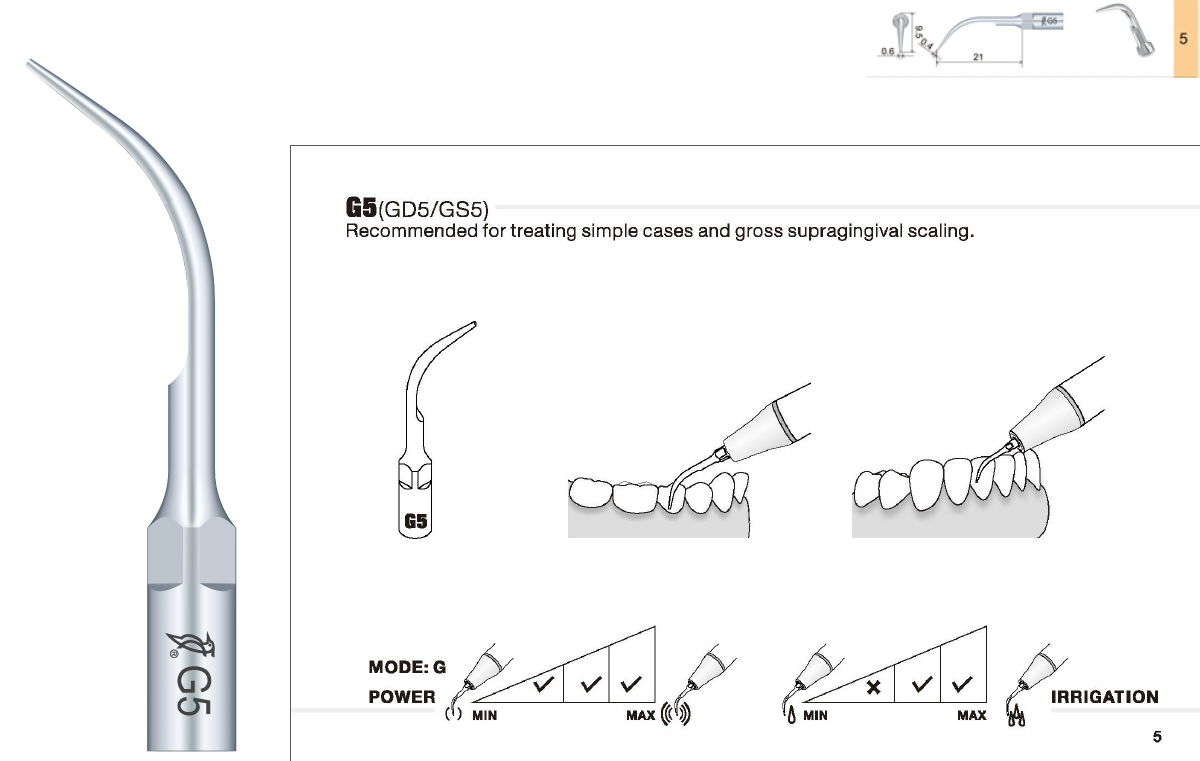 KOncovky
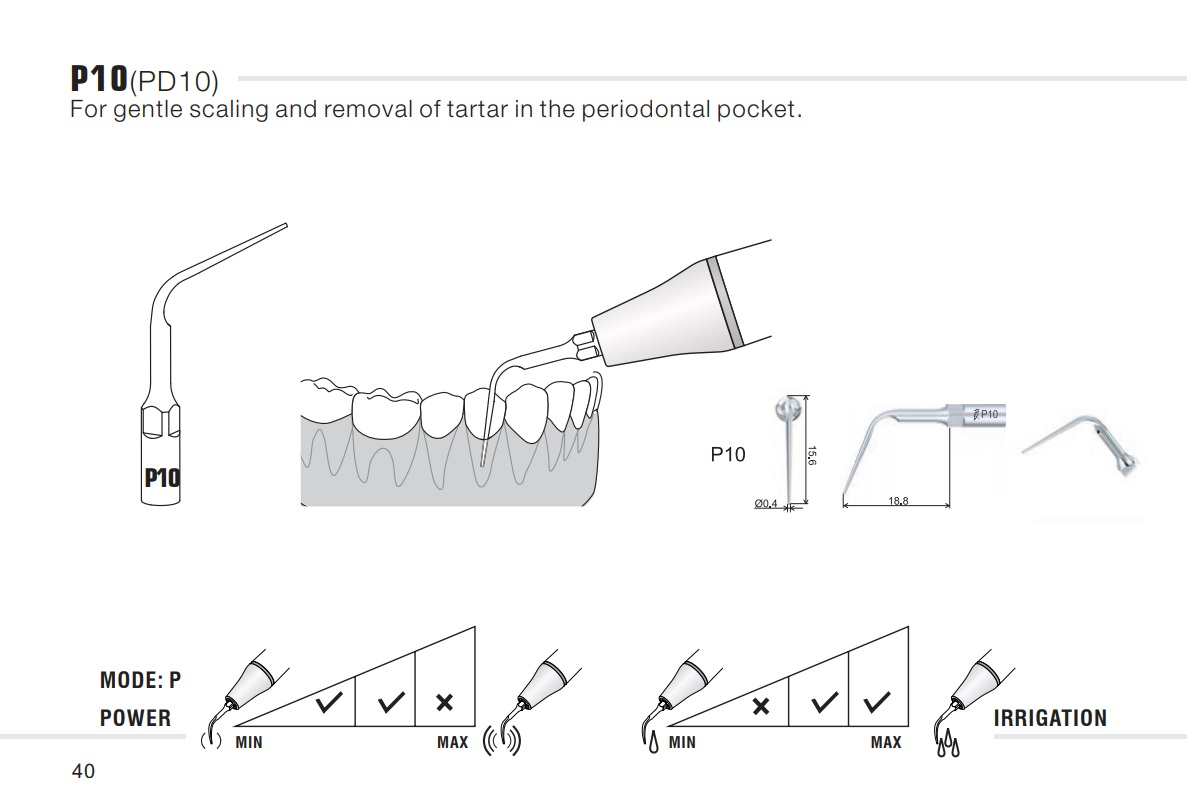 Koncovky
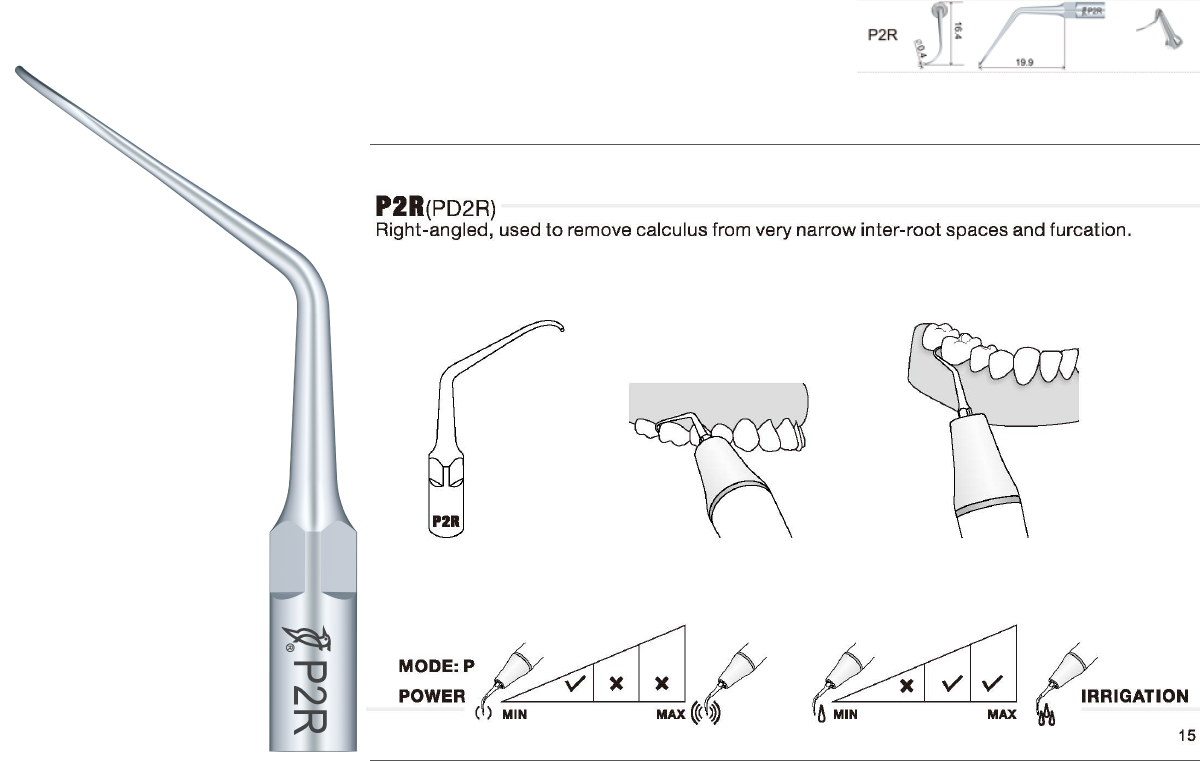 koncovky
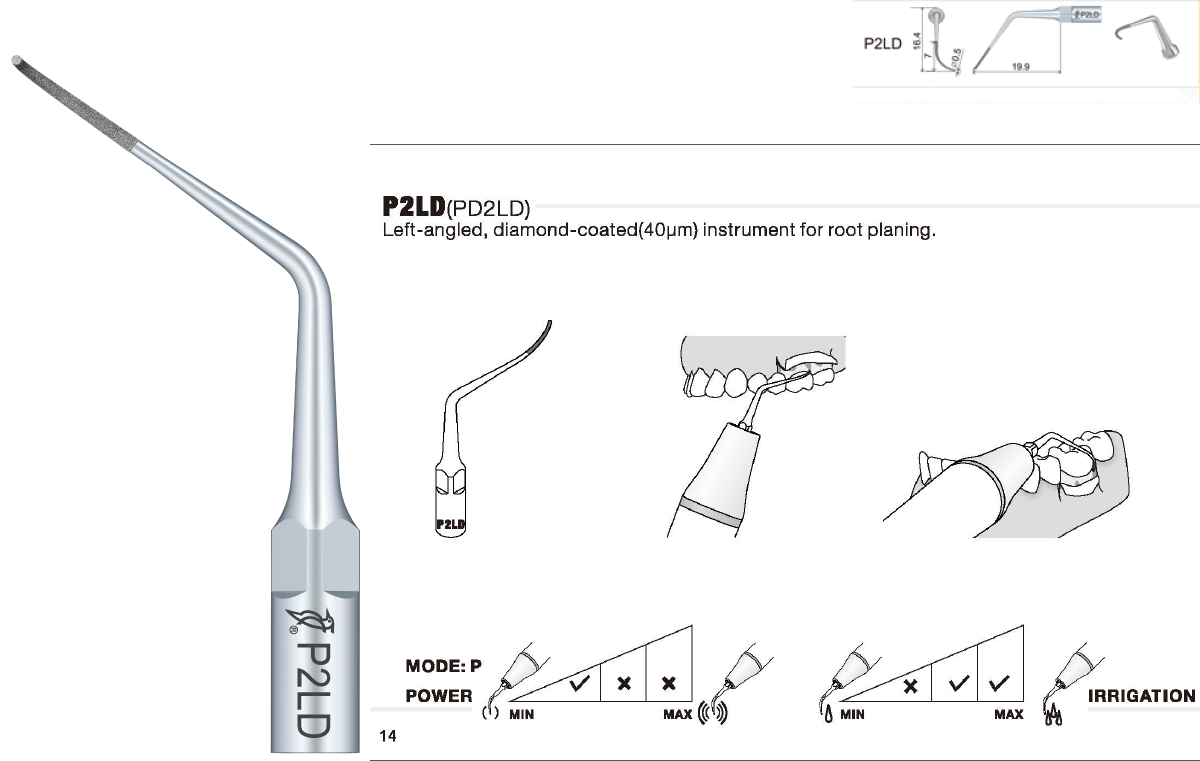 Video práce s ultrazvukem
https://www.woodpecker.cz/index.php?lng=cs&cont=koncovky

https://www.ems-dental.com/cs/guided-biofilm-therapy/gbt-06-piezon
Poškození skloviny
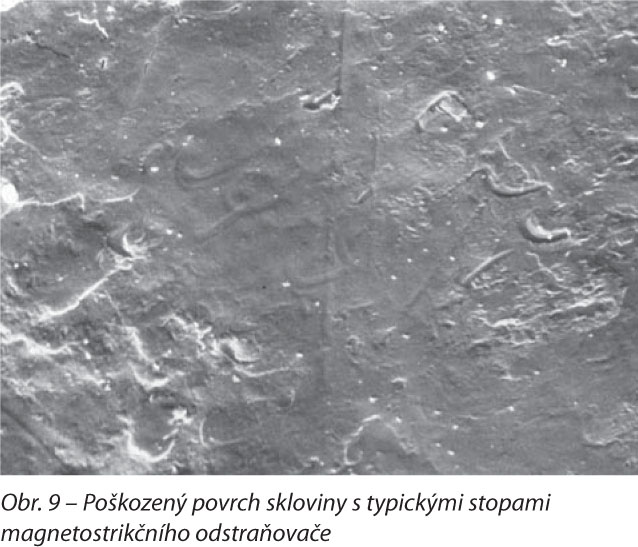 Pracovní technika při práci s ručními nástroji
držíme je jako psací pero, prostředníčkem se opíráme o zubní řadu - vyvinutí dostatečné síly, zabránění sklouznutí nástroje (poranění pacienta nebo ošetřujícího)
dlátko – jemné nárazy směrem od sebe
scalery a kyrety – tahem od apexu směrem koronárním
po použití nástroje brousit!
Děkuji za pozornost
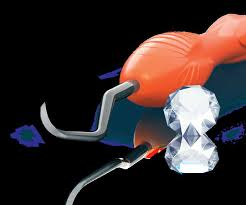